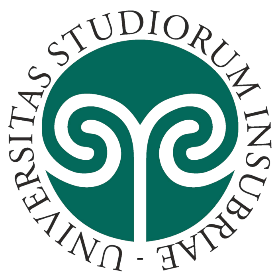 27 ottobre 2022– Giornata dell’accoglienza
Università degli Studi dell’Insubria
Dipartimento di Biotecnologie e Scienze della Vita
Presentazione del Corso di Studi
in Scienze Biologiche
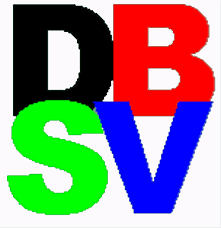 1
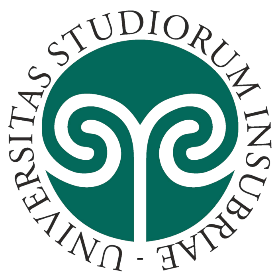 Organizzazione dell’UNIVERSITA’
UNIVERSITA’
DIPARTIMENTO
DIPARTIMENTO
DIPARTIMENTO
DIPARTIMENTO
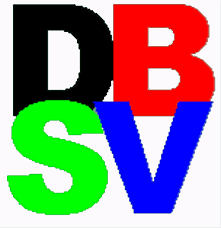 OFFERTA DIDATTICA
ATTIVITA’ di RICERCA
TERRITORIO
27 ottobre 2022 – Giornata dell’accoglienza
2
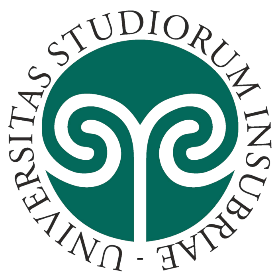 OFFERTA DIDATTICA dell’Università Italiana
LAUREA TRIENNALE
(1° CICLO)
LAUREA MAGISTRALE
A CICLO UNICO
MASTER di 1° LIVELLO
LAUREA MAGISTRALE
(2° CICLO)
MASTER di 2° LIVELLO
DOTTORATO di RICERCA
 e SCUOLA di SPECIALIZZAZIONE
(3° CICLO)
27 ottobre 2022 – Giornata dell’accoglienza
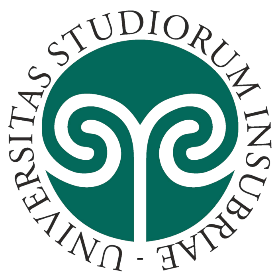 Laurea Triennale
CREDITI FORMATIVI UNIVERSITARI (CFU)
180 CFU totali
LEZIONI FRONTALI    		1 CFU = 8 ore


ATTIVITA’ di LABORATORIO 	1 CFU= 12 ore


ESERCITAZIONI IN AULA 		1 CFU = 12 ORE
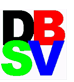 27 ottobre 2022 – Giornata dell’accoglienza
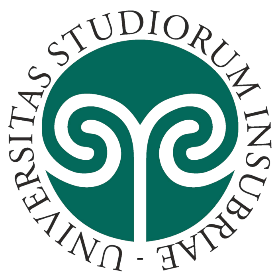 CHI
QUANDO
?
COME
DOVE
PERCHE’
Presentazione del Corso di Studio in Scienze Biologiche
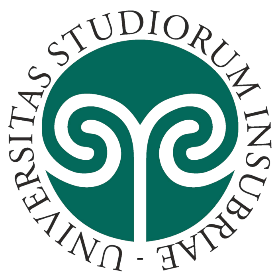 CHI?
Il Direttore di Dipartimento:
Prof. Luigi VALDATTA
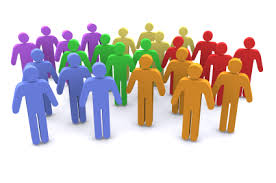 Il Presidente del Corso di Studio
Prof.ssa Rosalba Gornati
Vice-presidente
Prof.ssa Viviana Orlandi
DOCENTI
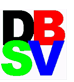 27 ottobre 2022– Giornata dell’accoglienza
6
Presentazione del Corso di Studio in Scienze Biologiche
TUTOR :
CHI?
Lorella Izzo
Annalisa Grimaldi
Roberto Papait

Giorgio Binelli 
Viviana Orlandi 

Tiziana Rubino
1° ANNO
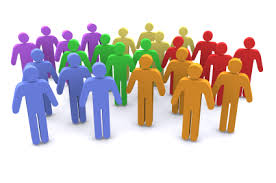 2° ANNO
3° ANNO
Potete contattare i Tutor all’indirizzo mail:
nome.cognome@uninsubria .it
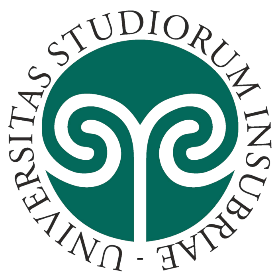 27 ottobre 2022 – Giornata dell’accoglienza
7
Presentazione del Corso di Studio in Scienze Biologiche
CHI?
Il peer tutoring:
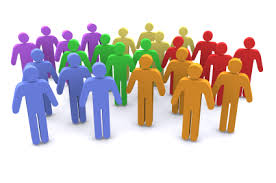 Dr.ssa Federica GAMBERONI
Dr.ssa Ludovica BARONE
tutor.dbsv@uninsubria.it
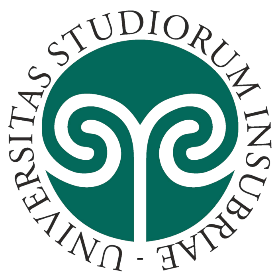 27 ottobre 2022– Giornata dell’accoglienza
[Speaker Notes: - Hai bisogno di delucidazioni/chiarimenti su procedure di tipo amministrativo o burocratico e vorresti sapere a quale ufficio devi rivolgerti? 
- Hai bisogno di informazioni di tipo logistico? (es dove sono aule, laboratori, biblioteca?)
- Hai bisogno di supporto per l’utilizzo delle piattaforme e-learning/esse3/Microsoft Teams 
- Hai bisogno di supporto alla navigazione sul sito di Ateneo per reperire informazioni e o moduli di interesse? 
- Sei uno studente con disabilità e hai bisogno di contattare l’ufficio di competenza per stilare il progetto formativo individualizzato?]
Presentazione del Corso di Studio in Scienze Biologiche
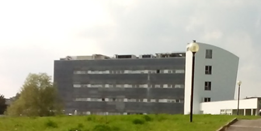 CHI?
La segreteria Didattica:
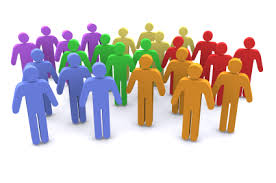 Dott.ssa Rossana LUPPI
Via DUNANT, 3 Varese
Dott.ssa Letizia GALGANI
Dott.ssa Chiara ESPOSITO
Dott.ssa Raffaella MONETTI
(piano terra) – didattica.dbsv@uninsubria.it
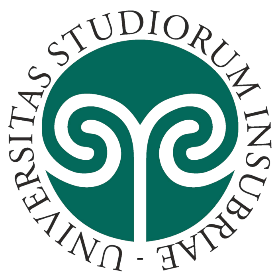 27 ottobre 2022 – Giornata dell’accoglienza
Presentazione del Corso di Studio in Scienze Biologiche
La segreteria Didattica:
CHI?
ORGANIZZAZIONE del Corso di Studio

Per esempio:
Didattica: Lezioni,  esercitazioni , attività di laboratorio
Logistica: aule
Docenti
Piani di studio
Erasmus
Stage
Laurea
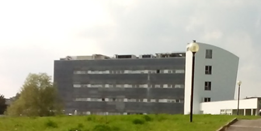 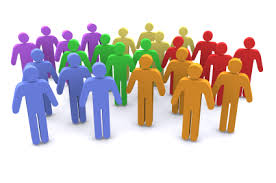 Via DUNANT, 3 Varese
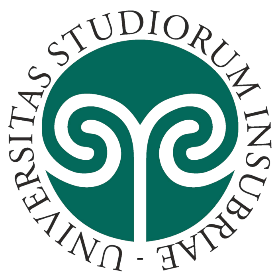 29 ottobre 2020 – Giornata dell’accoglienza
27 ottobre 2022– Giornata dell’accoglienza
10
Presentazione del Corso di Studio in Scienze Biologiche
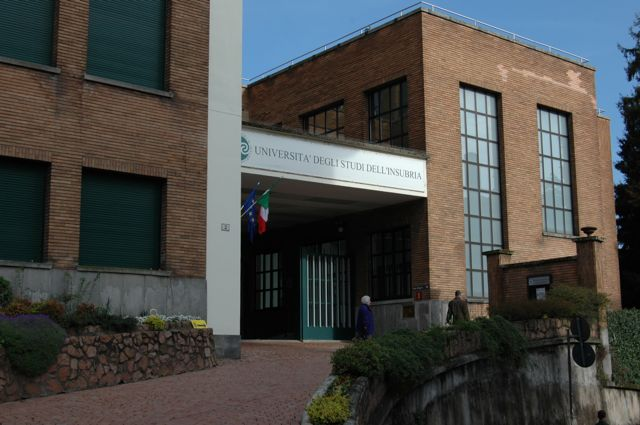 Via RAVASI, Varese
UFF. DIRITTO ALLO STUDIO
SEGRETERIA STUDENTI
PRATICHE:
Procedure di immatricolazione ed iscrizione ad anni successivi 
Rilascio di certificati (scaricabili on line)
Gestione applicativo Esse3 piano di studio
Accesso ai servizi web segreteria studenti
PRATICHE:
Tasse e contributi (modalità di presentazione ISEE)
Borse di studio
Alloggi 
Esoneri dalle tasse
Collaborazioni studentesche
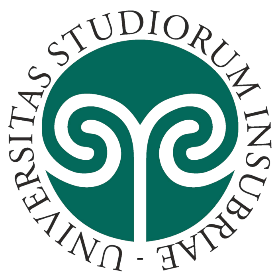 29 ottobre 2020 – Giornata dell’accoglienza
27 ottobre 2022– Giornata dell’accoglienza
11
Presentazione del Corso di Studi in Scienze Biologiche
Hai bisogno di informazioni e non sai a quale ufficio rivolgerti?
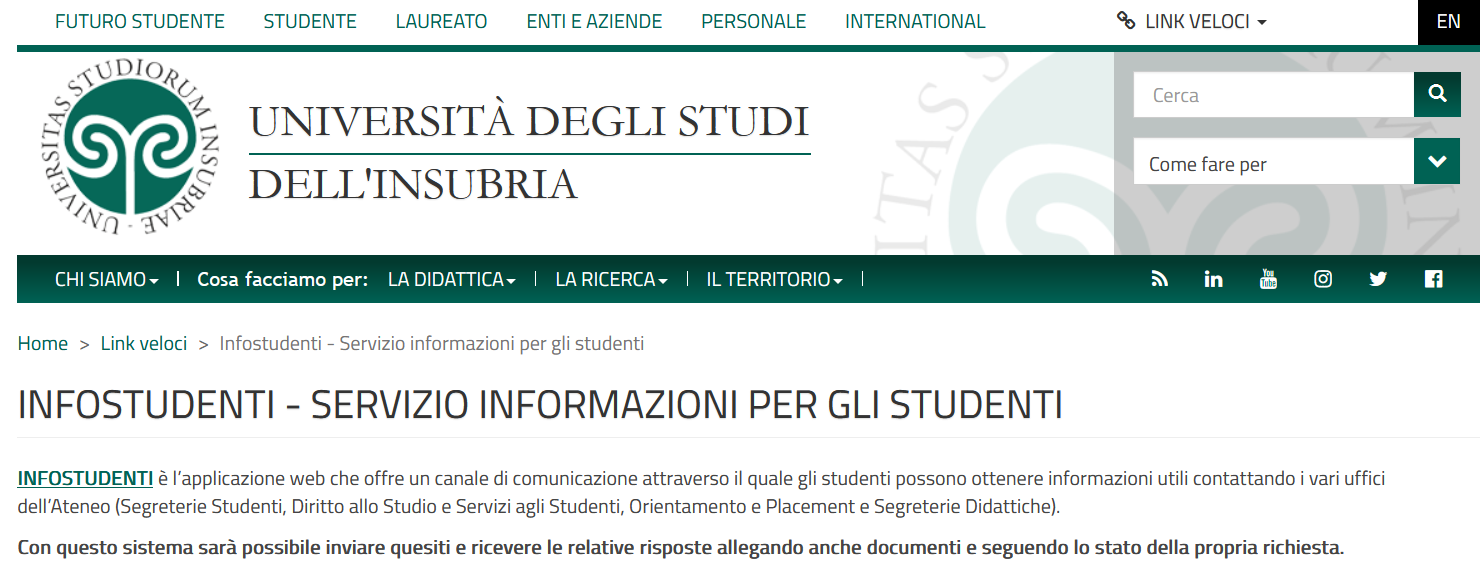 29 ottobre 2020 – Giornata dell’accoglienza
27 ottobre 2022 – Giornata dell’accoglienza
12
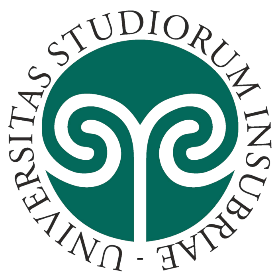 I LUOGHI DIGITALI
IL WEB
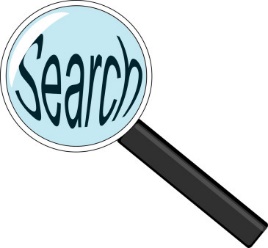 A caccia di informazioni in rete



Consigli utili alla navigazione
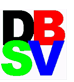 27 ottobre 2022– Giornata dell’accoglienza
13
Presentazione del Corso di Studio in Scienze Biologiche
CHI?
Rappresentanti degli studenti
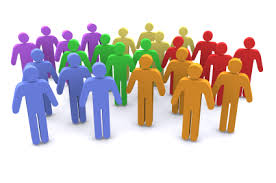 Gabriele GORNI  
ggorni1@studenti.uninsubria.it


Francesco  FALCONE ffalcone1@studenti.uninsubria.it
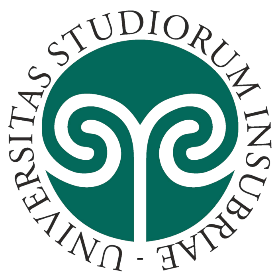 27 ottobre 2022– Giornata dell’accoglienza
[Speaker Notes: - Hai bisogno di delucidazioni/chiarimenti su procedure di tipo amministrativo o burocratico e vorresti sapere a quale ufficio devi rivolgerti? 
- Hai bisogno di informazioni di tipo logistico? (es dove sono aule, laboratori, biblioteca?)
- Hai bisogno di supporto per l’utilizzo delle piattaforme e-learning/esse3/Microsoft Teams 
- Hai bisogno di supporto alla navigazione sul sito di Ateneo per reperire informazioni e o moduli di interesse? 
- Sei uno studente con disabilità e hai bisogno di contattare l’ufficio di competenza per stilare il progetto formativo individualizzato?]
SEGRETERIA 
DIDATTICA
DOCENTI
STUDENTI
SEGRETERIA 
STUDENTI
TUTOR
Commissione
Commissione
CPDS
Consiglio 
del 
Corso di Studi
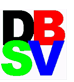 Commissione
AiQUA
15
Presentazione del Corso di Studio in Scienze Biologiche
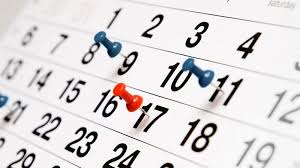 QUANDO?
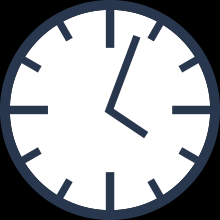 LEZIONI
PIANO di STUDIO (2° anno)
TIROCINIO (3° anno)
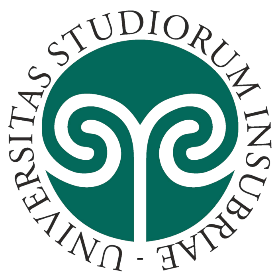 27 ottobre 2022– Giornata dell’accoglienza
16
Presentazione del Corso di Studio in Scienze Biologiche
VERIFICA della PREPARAZIONE INIZIALE
QUANDO?
svolta telematicamente (sito e-learning)
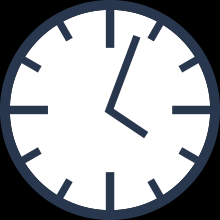 √
A.A. 22-23:
Matematica di base

20 domande a risposta multipla
20 settembre 2022
√
4 ottobre2022
√
18 novembre 2022
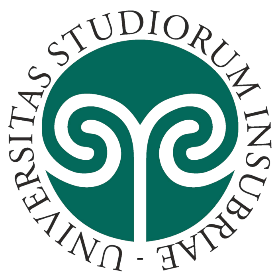 27 ottobre 2022– Giornata dell’accoglienza
17
Presentazione del Corso di Studio in Scienze Biologiche
OFA (Obblighi Formativi Aggiuntivi)
Matematica di base prevede un livello soglia (10 risposte esatte su 20 quesiti)
prevede  la  frequenza di una specifica attività formativa di recupero all’interno dell’insegnamento di Matematica Informatica e Biostatistica, 
al termine della quale è previsto un test di verifica da sostenere prima dell’esame di matematica

(Appelli OFA sono appelli indipendenti dall’esame di matematica)
OFA d’ufficio
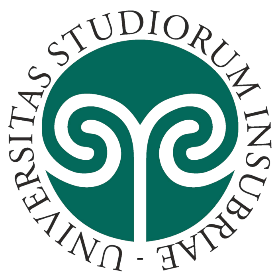 Recupero entro 30 settembre 2023
27 ottobre 2022– Giornata dell’accoglienza
FORMAZIONE DI BASE BIO
FORMAZIONE 
DI BASE aBIO
Area di Matematica e Fisica
Area - Biologia Cellulare e Molecolare
BIOLOGIA MOLECOLARE 
GENETICA 
 CORSO INTEGRATO DI BIOCHIMICA 
 BIOINFORMATICA 
 MICROBIOLOGIA GENERALE
MATEMATICA E BASI DI INFORMATICA
	 E BIOSTATISTICA 
FISICA
Area- Biologia della Cellula e degli Organismi
Area - Fisiopatologia
FISIOLOGIA
CITOLOGIA E ISTOLOGIA
BIOLOGIA ANIMALE
BIOLOGIA VEGETALE
ANATOMIA COMPARATA
Area – Biologia Ambientale
ECOLOGIA
CHIMICA GENERALE E INORGANICA
CHIMICA ORGANICA
Area di Chimica
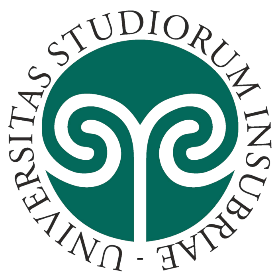 Presentazione del Corso di Studio in Scienze Biologiche
ACCESSO AI LABORATORI:
Tutti gli studenti hanno la possibilità, accedendo con le proprie credenziali di accedere alla formazione Corso base per la formazione generale dei lavoratori in materia di salute e sicurezza sul lavoro in modalità e-learning.

https://safetylive.uninsubria.it/Login.aspxù
 
Il Corso si sviluppa su 10 videolezioni interattive.

Alla fine del percorso formativo lo studente dovrà superare un test di 20 domande con almeno 17 corrette, a seguito del quale viene rilasciato un attestato.
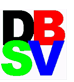 27 ottobre 2022– Giornata dell’accoglienza
20
[Speaker Notes: PROGRAMMA dell’eame]
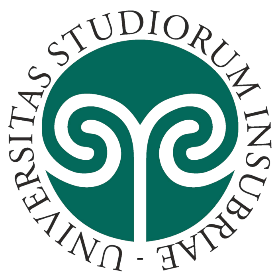 Presentazione del Corso di Studio in Scienze Biologiche
Il Syllabus di un insegnamento 
Che cosa è?
A che cosa serve?
Dove lo trovo?
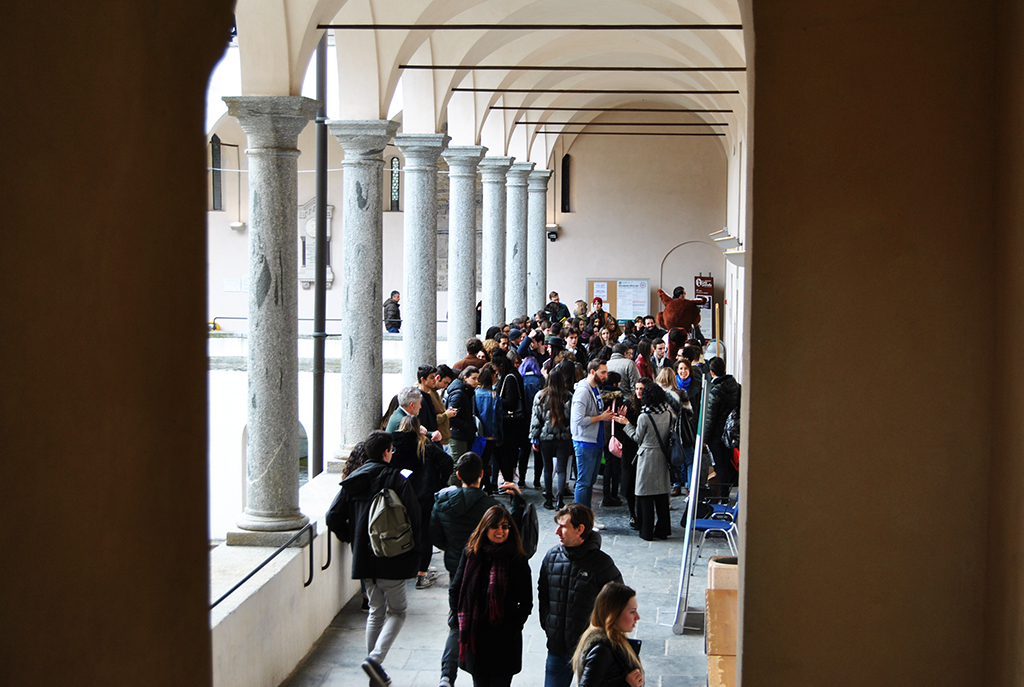 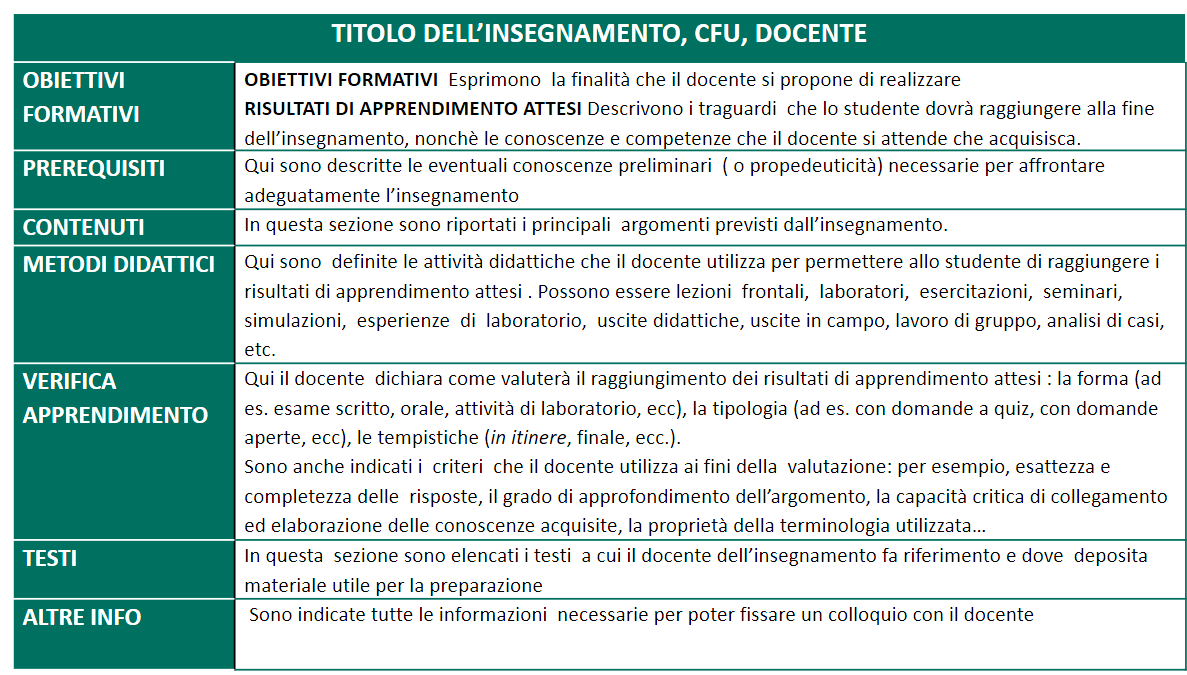 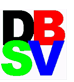 27 ottobre 2022– Giornata dell’accoglienza
21
[Speaker Notes: PROGRAMMA dell’eame]
Presentazione del Corso di Studio in Scienze Biologiche
PRECORSO DI METODO DI STUDIO
Studiare in modo efficace, ottimizzare i tempi, preparare più esami contemporaneamente e affrontarli con successo nei tempi previsti?
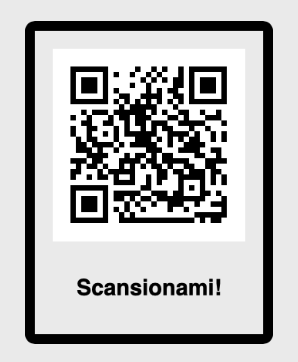 Dott.ssa Colette Gallotti (Servizio Counselling psicologico dell’Ateneo)
https://www.uninsubria.it/la-didattica/orientamento/preparati-alluniversità/precorso-di-metodo-di-studio
27 ottobre 2022 -Giornata dell’accoglienza
[Speaker Notes: 4 lezioni da 45’

Lezione 1 - differenze tra percorso universitario e scuola secondaria di secondo grado;
Lezione 2 - come si impara, come si studia efficacemente, come si affrontano gli esami;
Lezione 3 - organizzazione pre studio (luogo, gruppo, pianificazione) e metodo PQ4R per l'organizzazione dello studio;
Lezione 4 - autoefficacia e autostima]
Presentazione del Corso di Studio in Scienze Biologiche
PROPEDEUTICITÀ 
Non sono previste propedeuticità per i singoli insegnamenti;
COME?
FREQUENTARE I LABORATORI NEGLI ANNI DI COMPETENZA
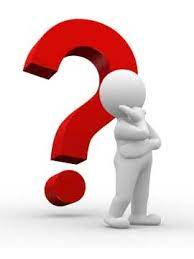 OBBLIGHI DI FREQUENZA 
La frequenza è obbligatoria solo per le attività di laboratorio.
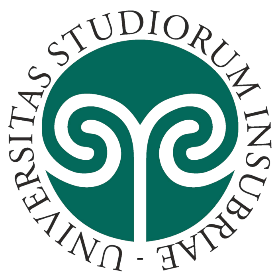 27 ottobre 2022– Giornata dell’accoglienza
23
Presentazione del Corso di Studio in Scienze Biologiche
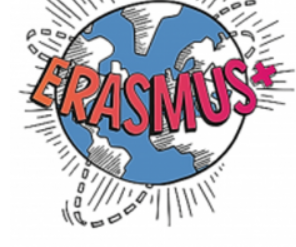 Percorso Erasmus
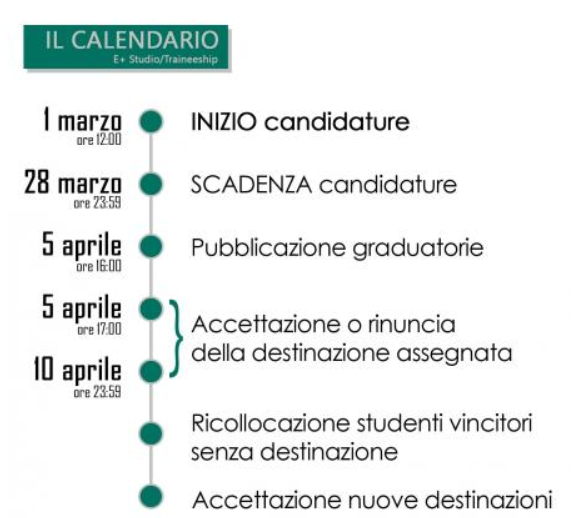 2021/2022
COME?
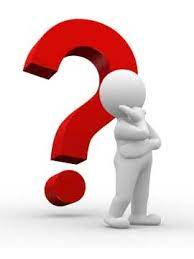 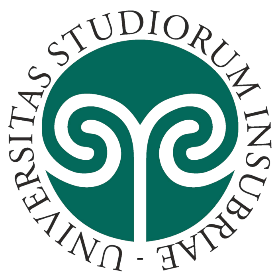 27 ottobre 2022– Giornata dell’accoglienza
24
Prof. Stefano GIOVANNARDI
erasmus@uninsubria.it
Presentazione del Corso di Studio in Scienze Biologiche
Percorso di eccellenza
COME?
Tale percorso è rivolto agli studenti del II anno che, dopo la pausa didattica del I semestre, abbiano superato un numero di esami superiore a cinque con una media di almeno 27/30.
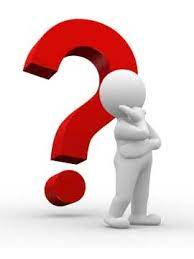 “percorso” seminariale di approfondimento su temi di base della Biologia moderna, che, se seguito, porterà ad una menzione in fase di conseguimento della Laurea.
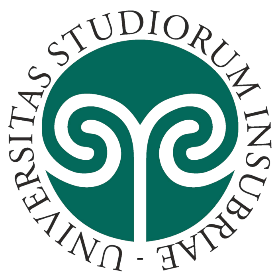 27 ottobre 2022– Giornata dell’accoglienza
25
LUOGHI DELLA DIDATTICA
Aule Seppilli
Via Monte Generoso
DOVE?
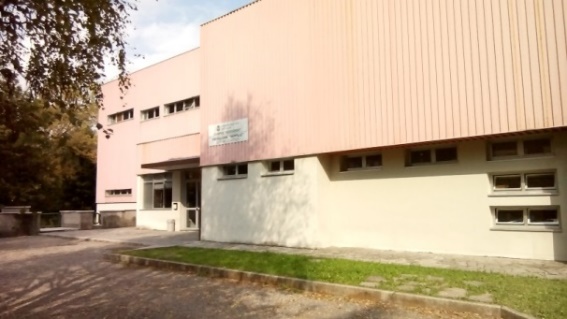 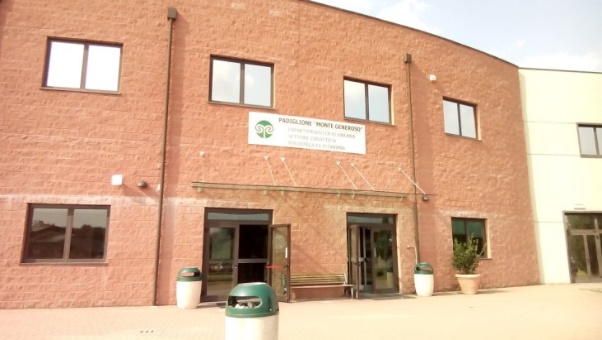 MTG
SEP
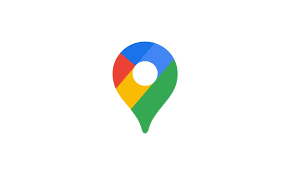 Collegio Cattaneo
Padiglione Morselli
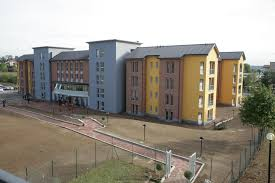 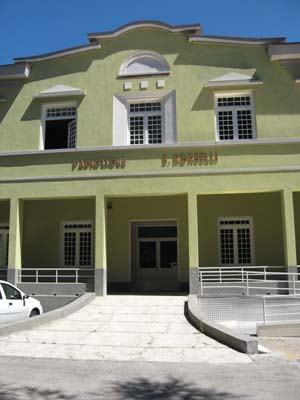 PM
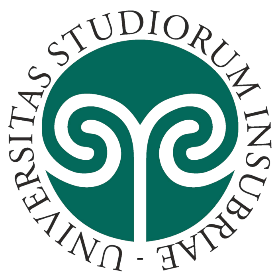 27 ottobre 2022– Giornata dell’accoglienza
26
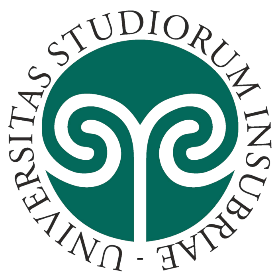 I LUOGHI DELLA DIDATTICA
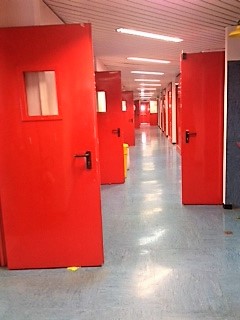 Via J.H. Dunant, 3
3° piano
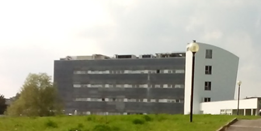 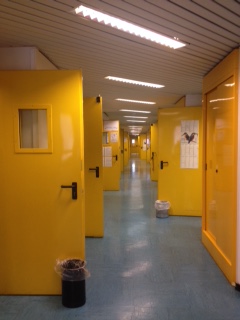 2° piano
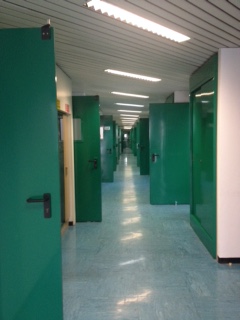 1° piano
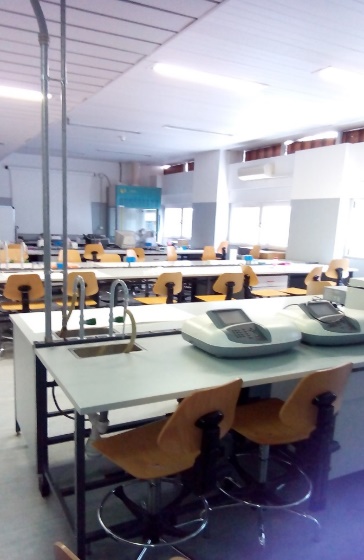 T piano
- 1 piano viola
27
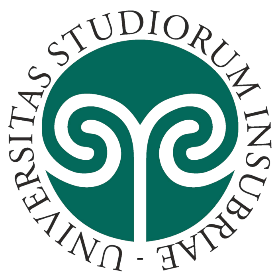 I LUOGHI DELLA DIDATTICA
Sede di via J.H. Dunant n°3
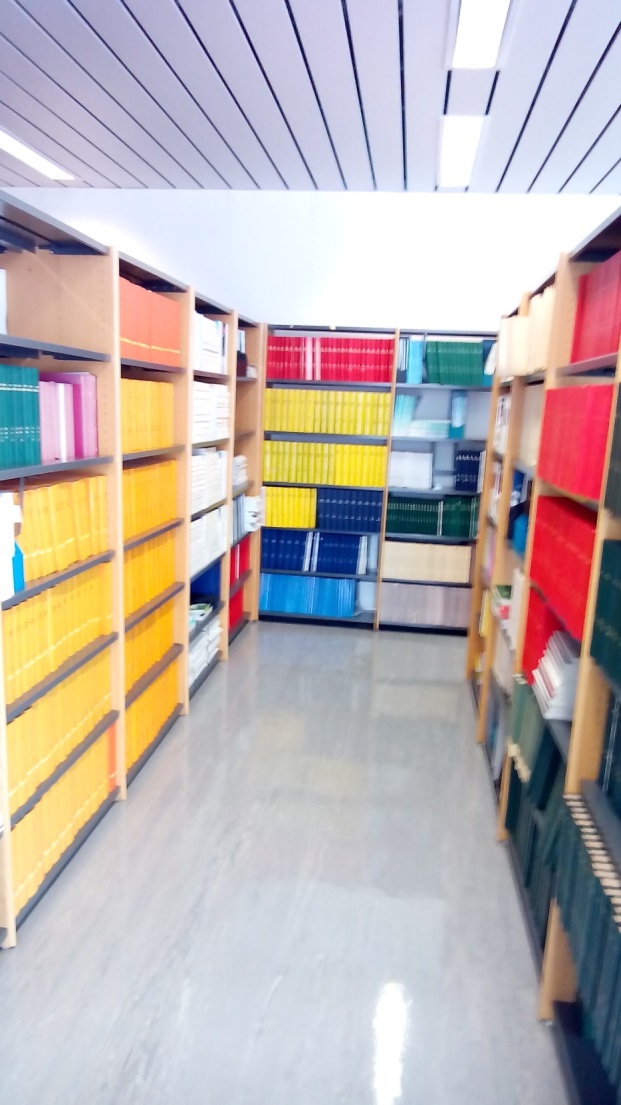 Biblioteca
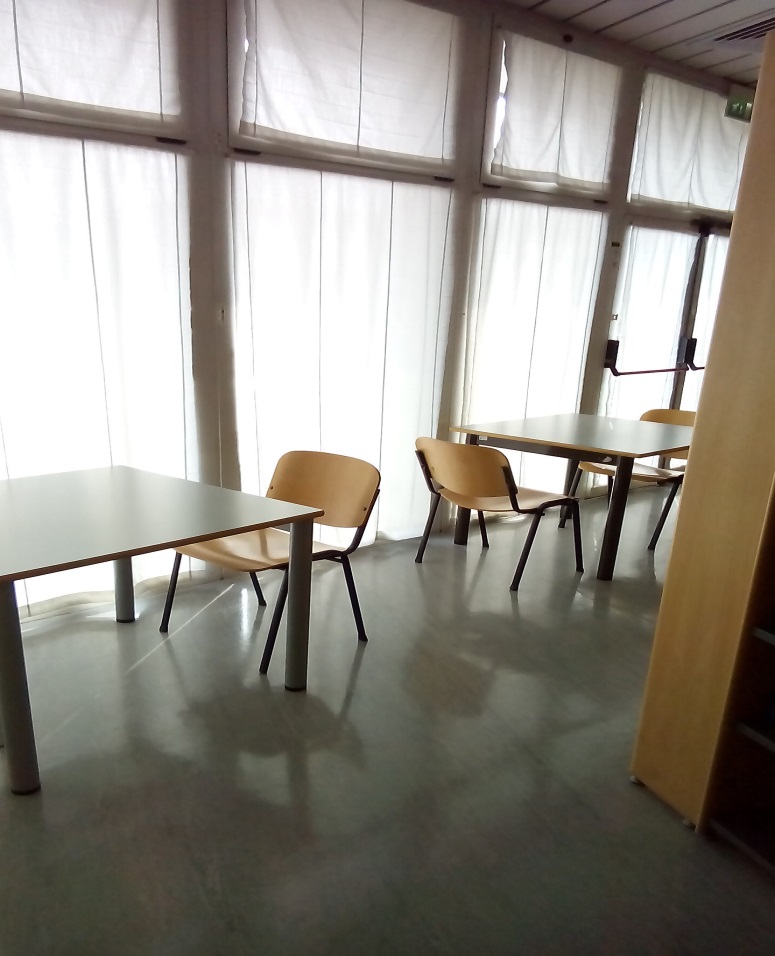 - 1 piano viola
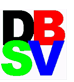 3-4 novembre 2021 – Giornata dell’accoglienza
28
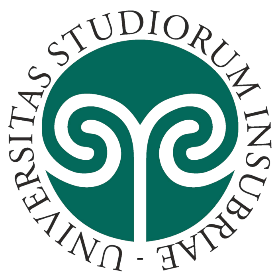 I LUOGHI DELLA DIDATTICA
I LUOGHI – altre sedi della ricerca
Via Monte Generoso
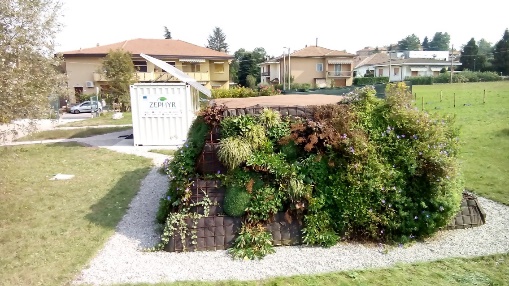 Via Monte Generoso (ex Cascina)
Busto Arsizio
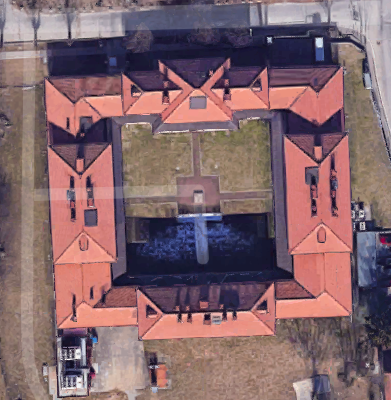 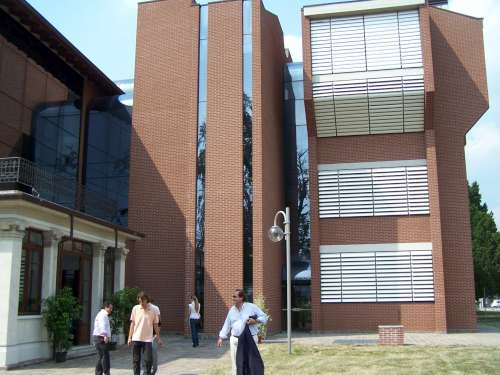 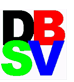 3-4 novembre 2021 – Giornata dell’accoglienza
29
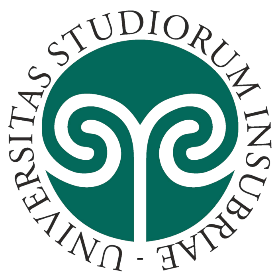 I LUOGHI : RISTORO E SVAGO
Via Monte Generoso
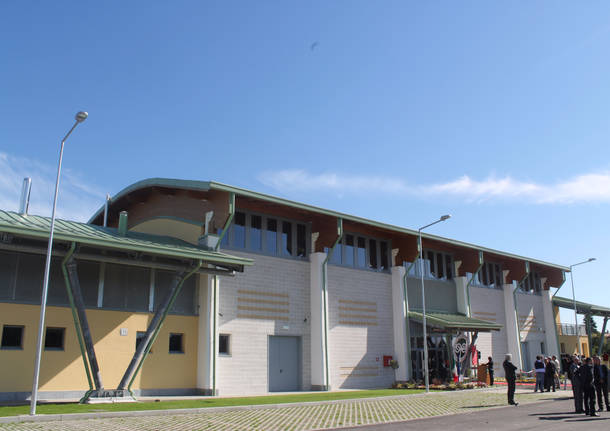 CAMPUS UNIVERSITARIO
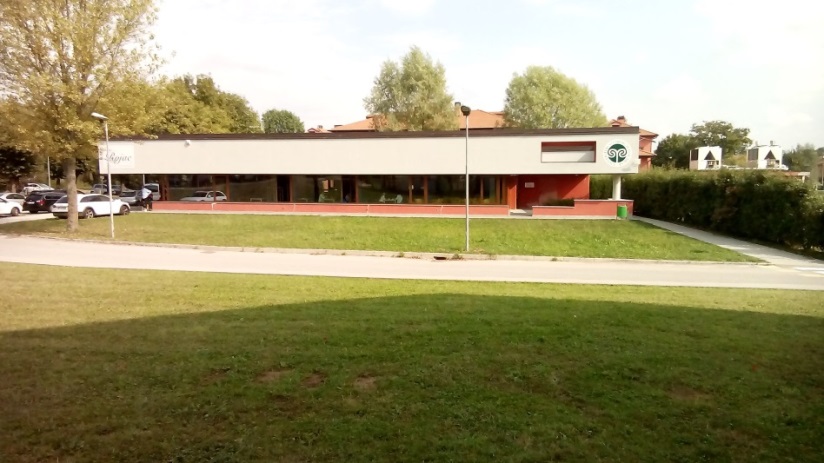 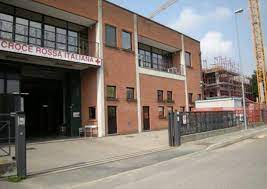 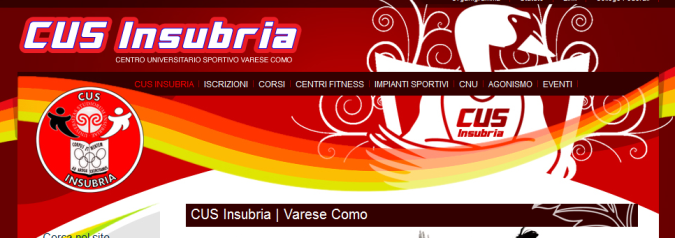 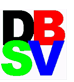 27 ottobre 2022– Giornata dell’accoglienza
30
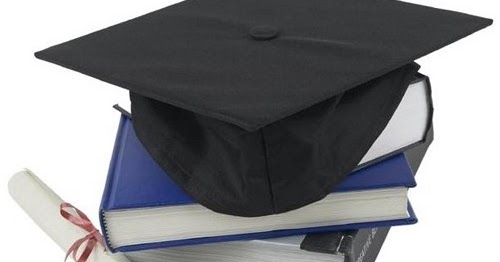 Perché laurearsi in Scienze biologiche?
31
Presentazione del Corso di Studio in Scienze Biologiche
IL CALENDARIO DIDATTICO A.A. 2022-2023
QUANDO?
I anno CdS Sc. Biologiche:
I semestre:
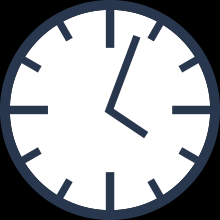 Lezioni: 3 ottobre 2022– 20 gennaio 2023
Appelli: 23 gennaio – 24 febbraio 2023
II semestre:
Lezioni: 27 febbraio– 17 giugno 2023
Pausa didattica e appelli: 12-18 aprile 2023
Appelli: 19 giugno –23 settembre 2023
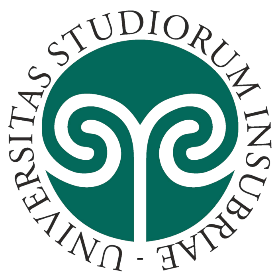 27 ottobre 2022– Giornata dell’accoglienza
32